What is Flat Lay Photography?
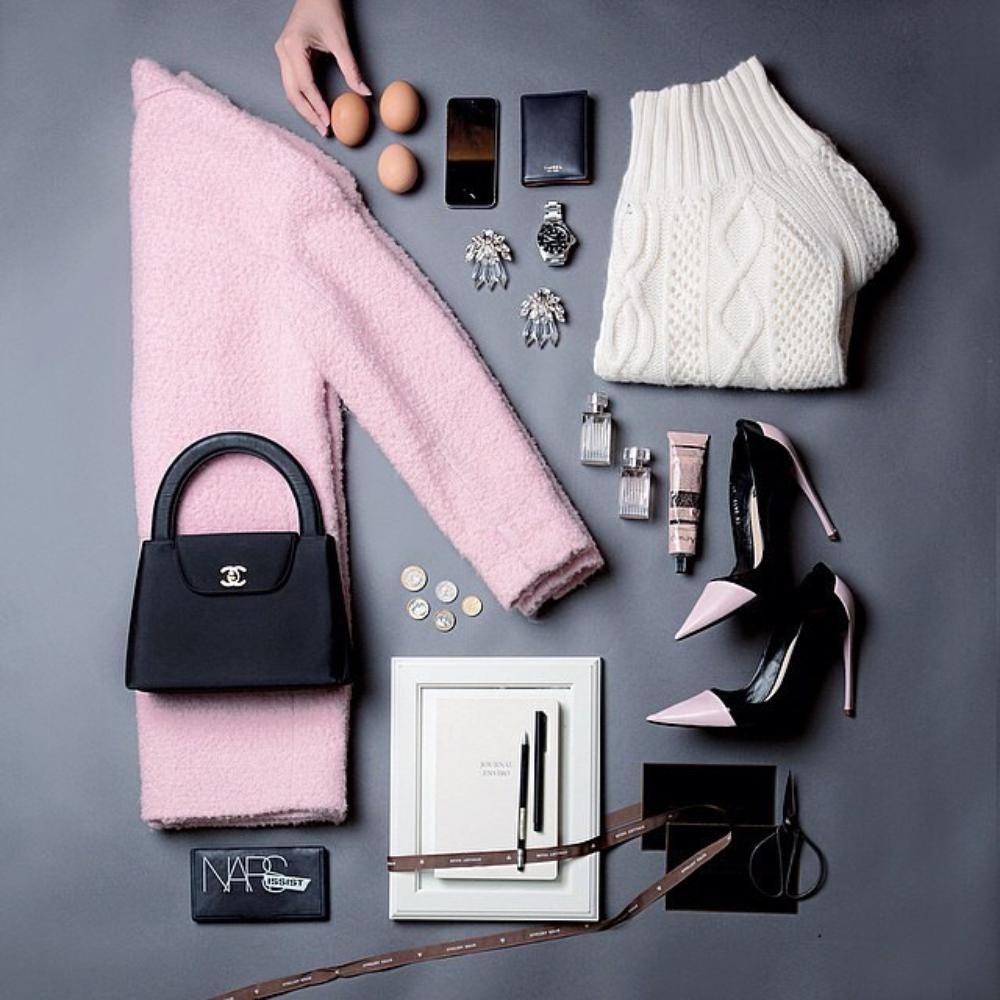 Here is an example!
A flat lay is a type of still life photo shot top down (Birds Eye View).

Objects are arranged or organized in such a way that the viewer's eye moves around the composition rather than settling on one focal point
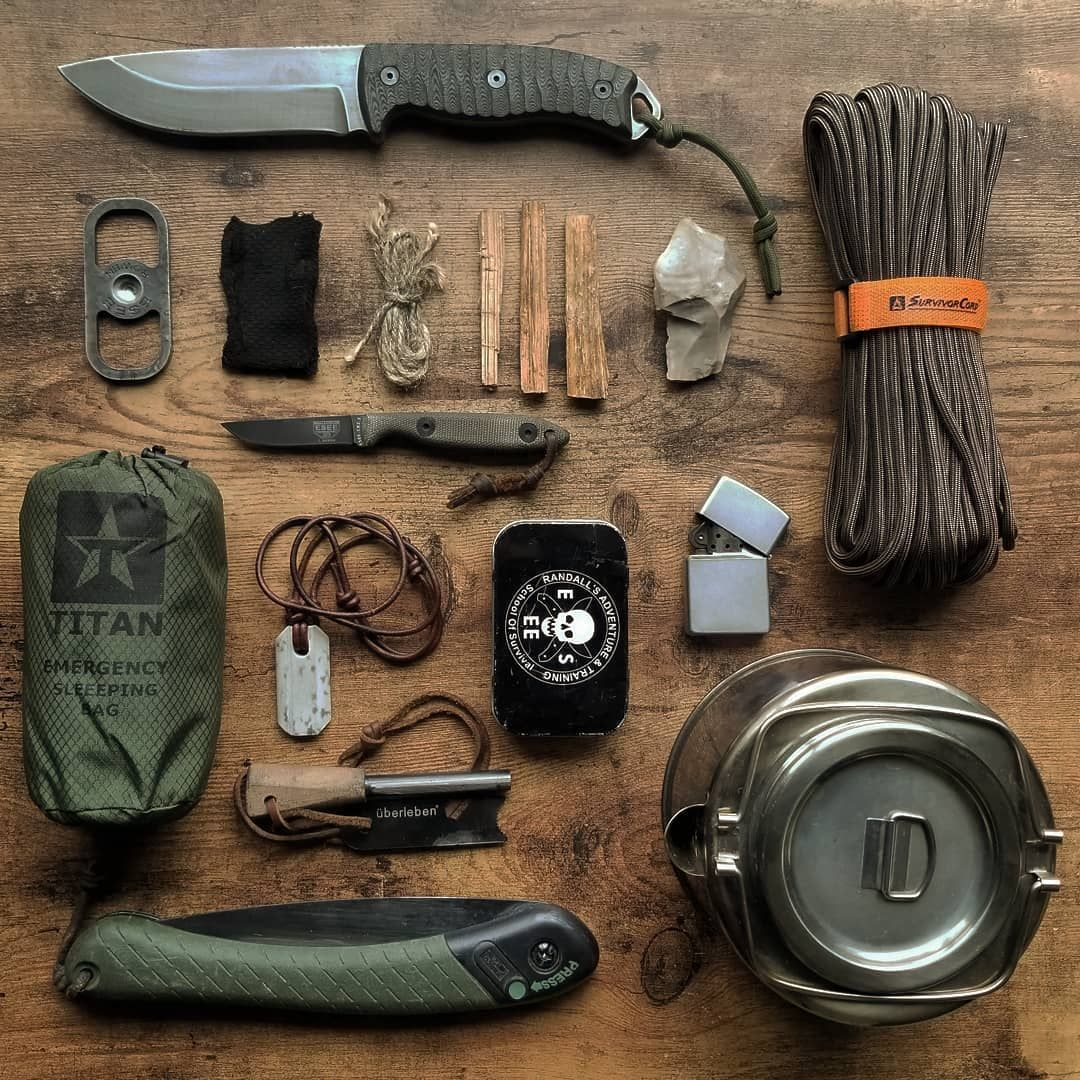 A lot of flat lays center around a theme
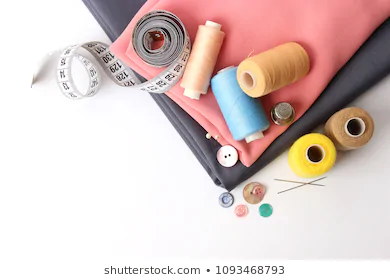 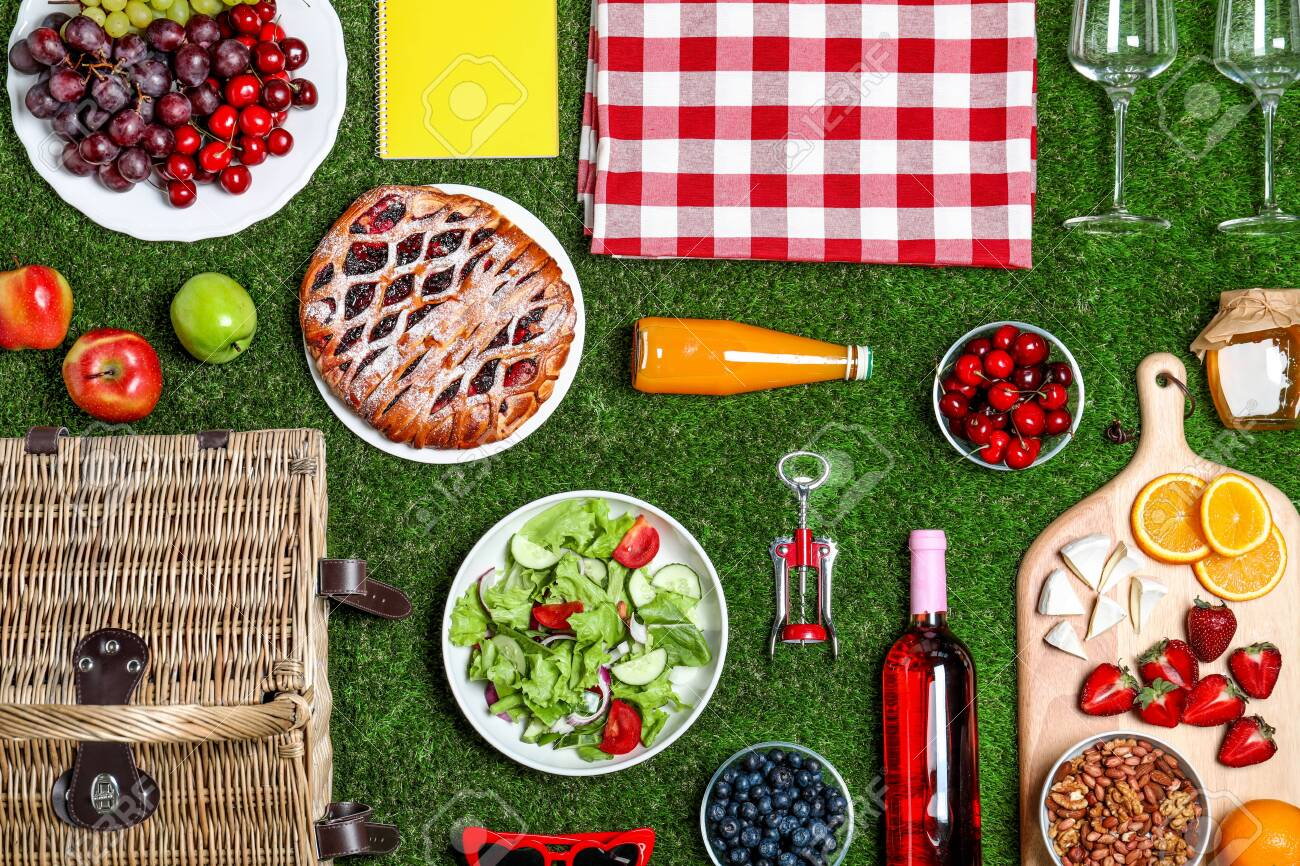 We are
Going 
on a 
picnic
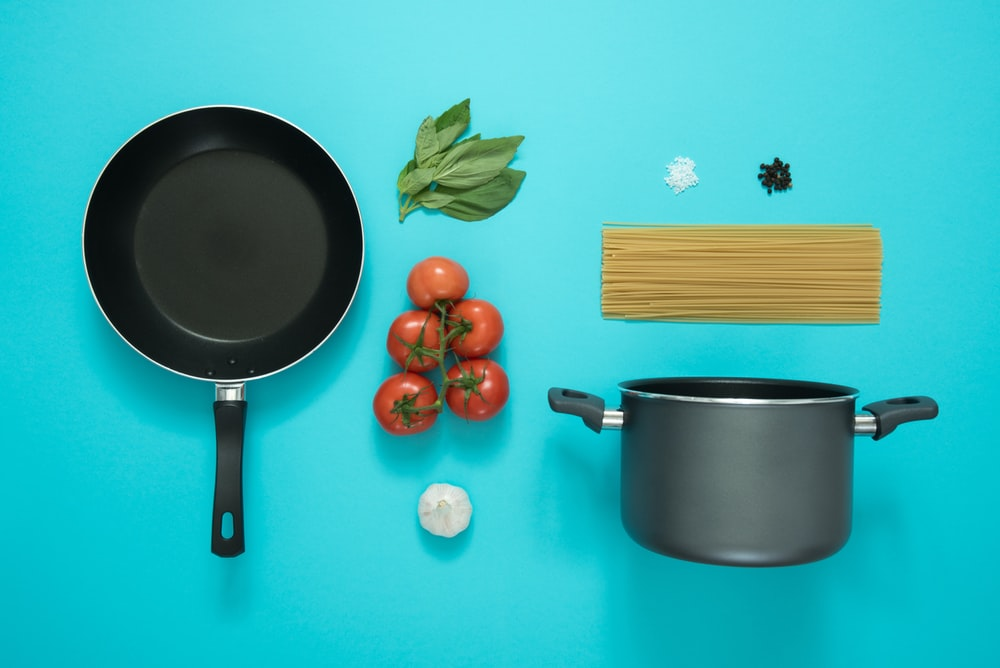 7
Other flat lays tell a story or describe a person
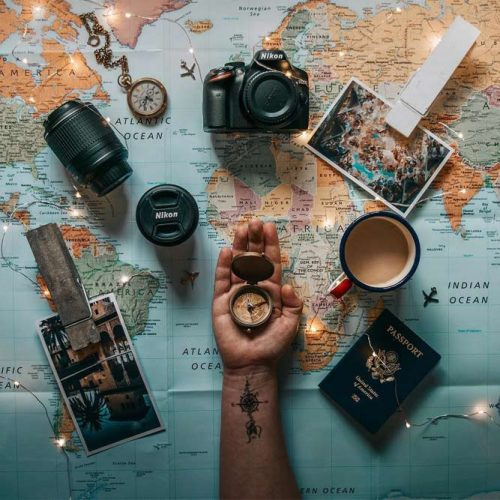 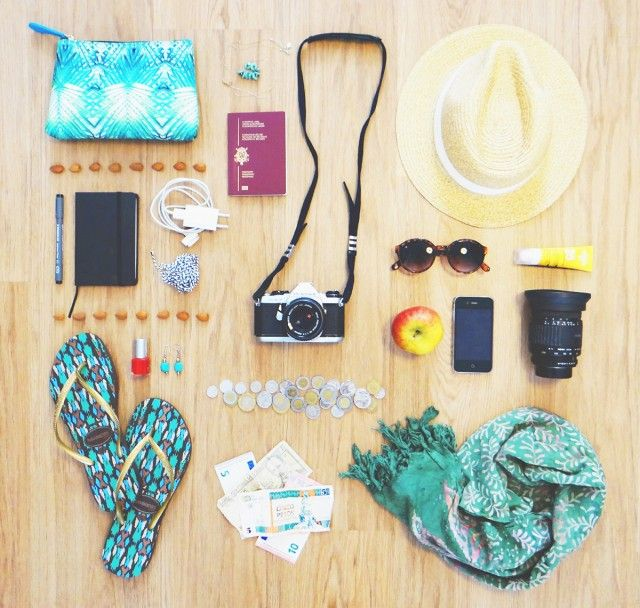 Planning Vacation
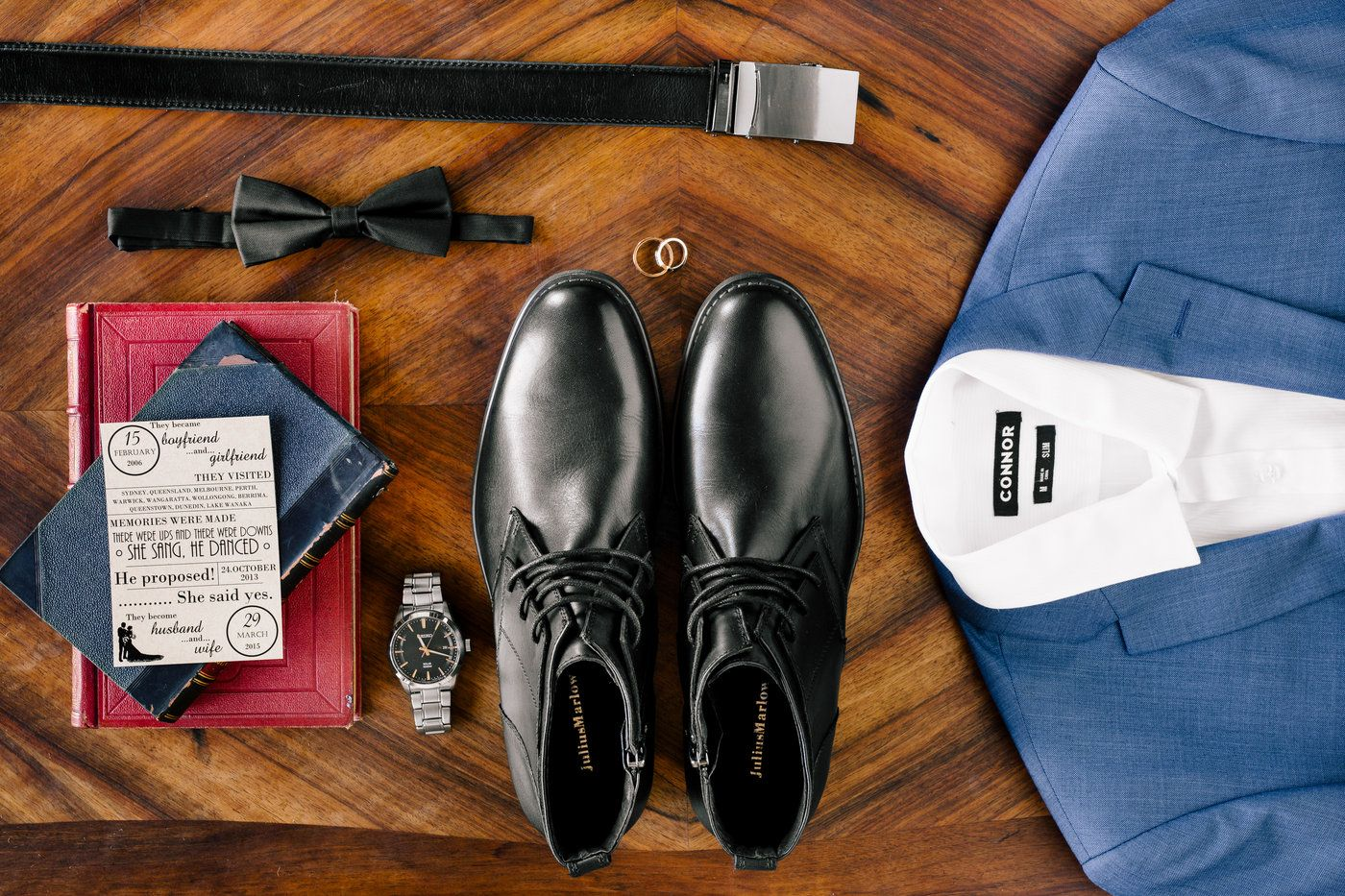 Groom to be
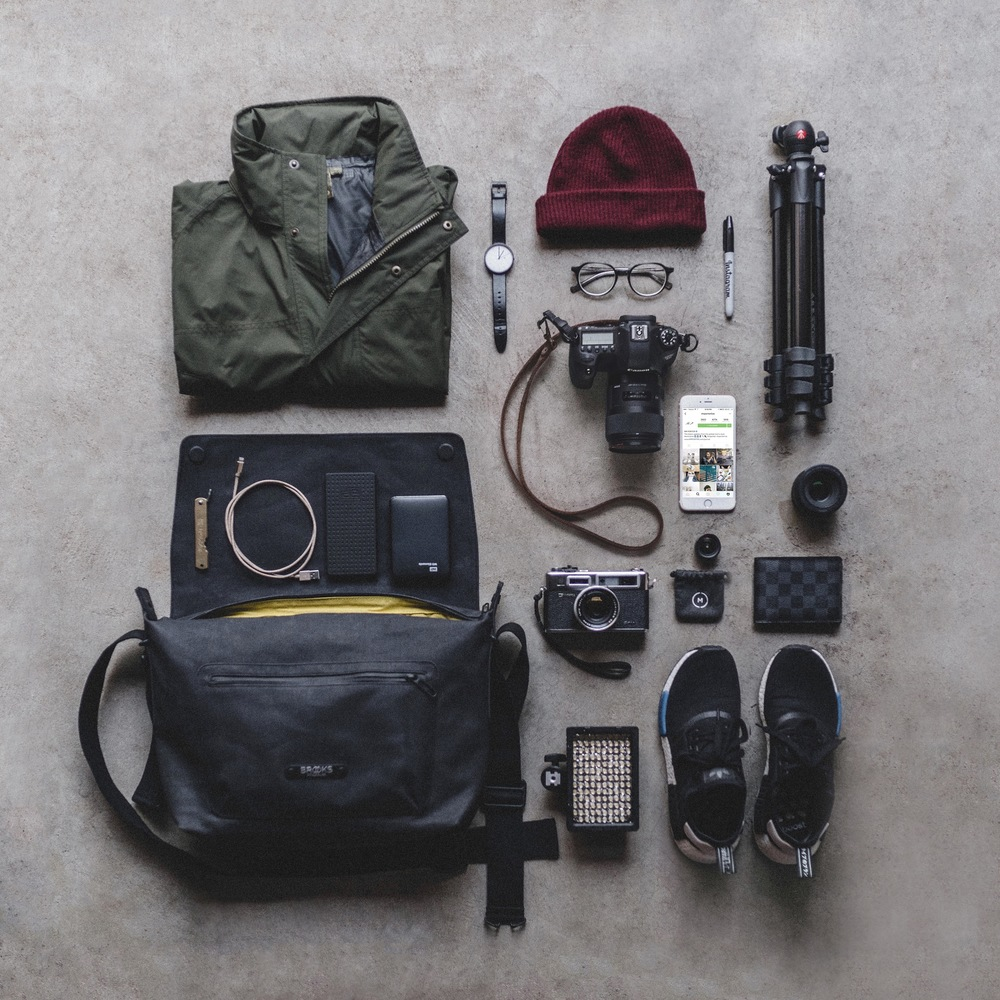 Hipster 
Starter 
Kit?
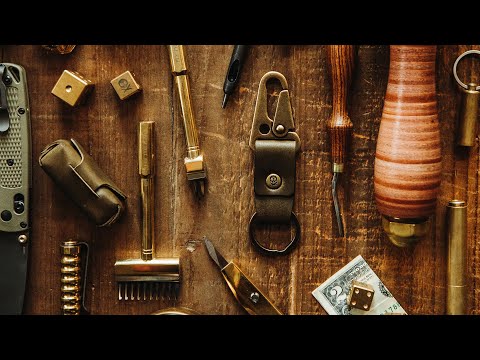 Video
Your task is you design a flat lay to photograph.
It should have a theme or tell a story.
4 Easy Steps
Come up with a theme
Choose a surface that adds to you photo 
(or at least doesn't distract from it)
Identify your light source
Arrange your objects thoughtfully/ aesthetically
Come up with a theme

Brainstorm
Come up with more themes than you need
Make lists of what you have available
2. Choose a surface that adds to you photo 
(or at least doesn't distract from it)
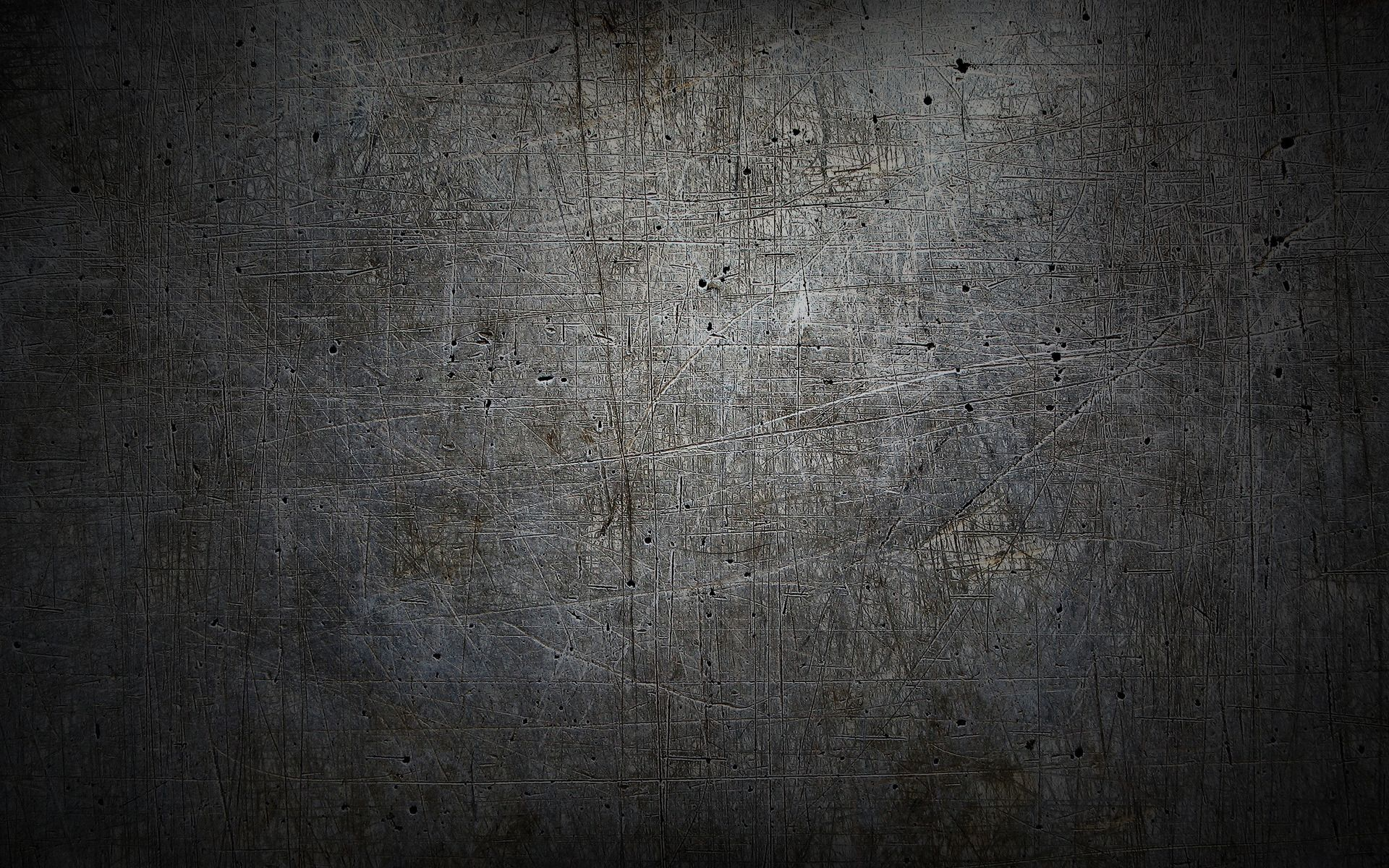 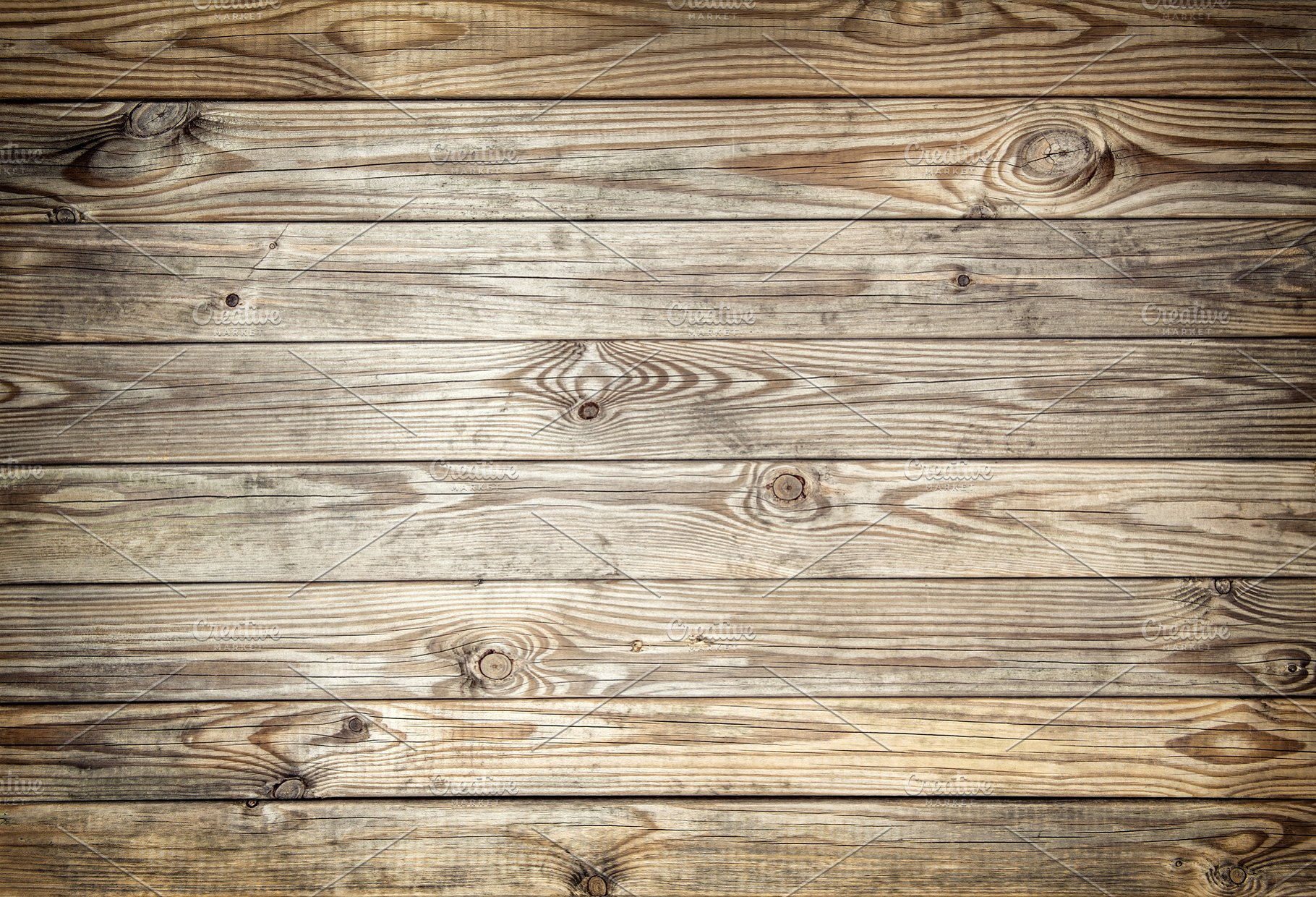 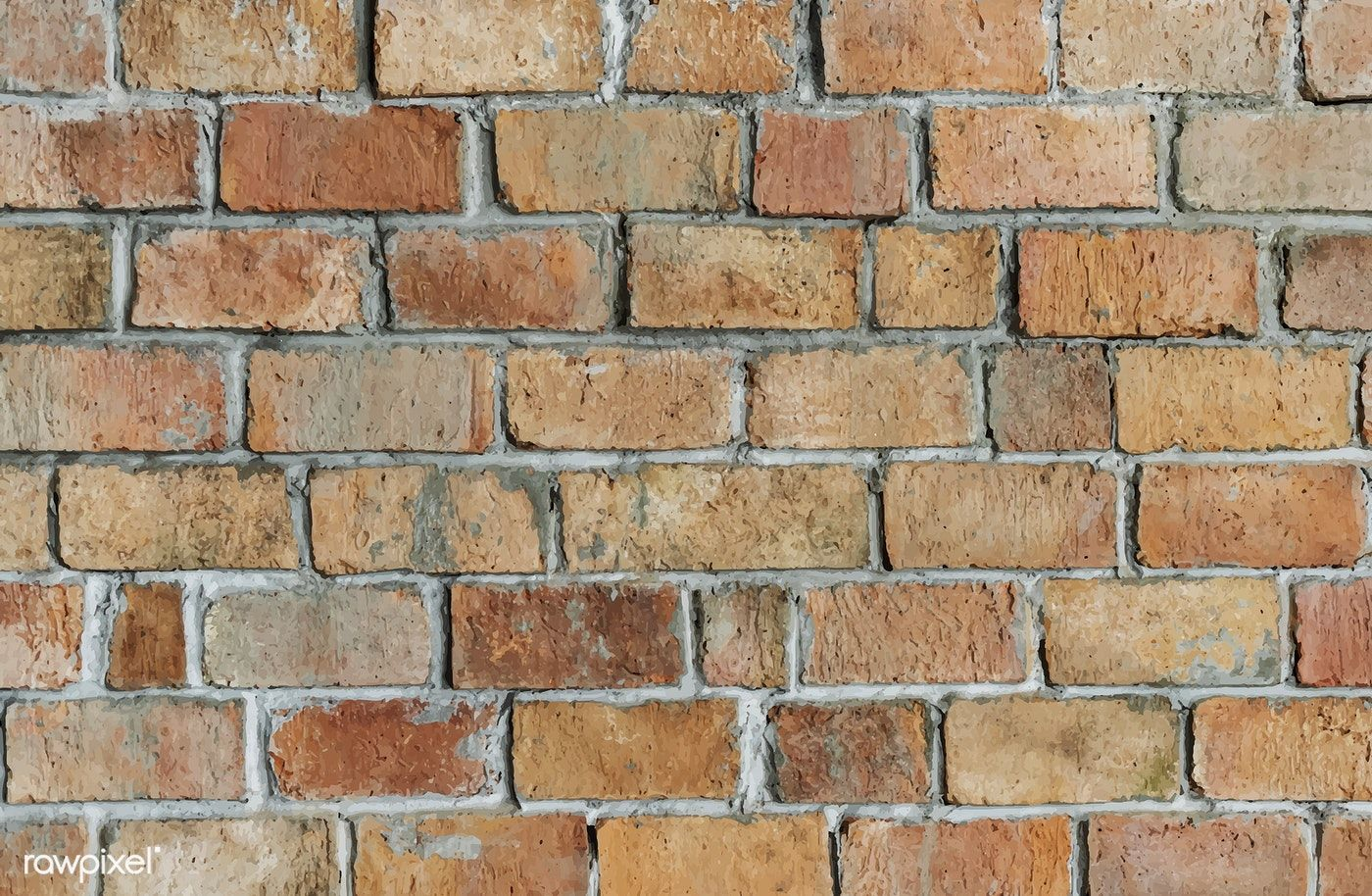 Here are 
just a few
possibilities:
Towl
Table 
Carpet
Floor
Sheets
Grass
Asphalt
Sidewalk
Decking
Tiled floor
Paper
Cardboard
For added value you can have the background relate to the theme!

Cooking theme > Cutting Board
Beach theme > Towel
Carpentry theme > Plywood or Cement floor
3. Plan your 
   light source
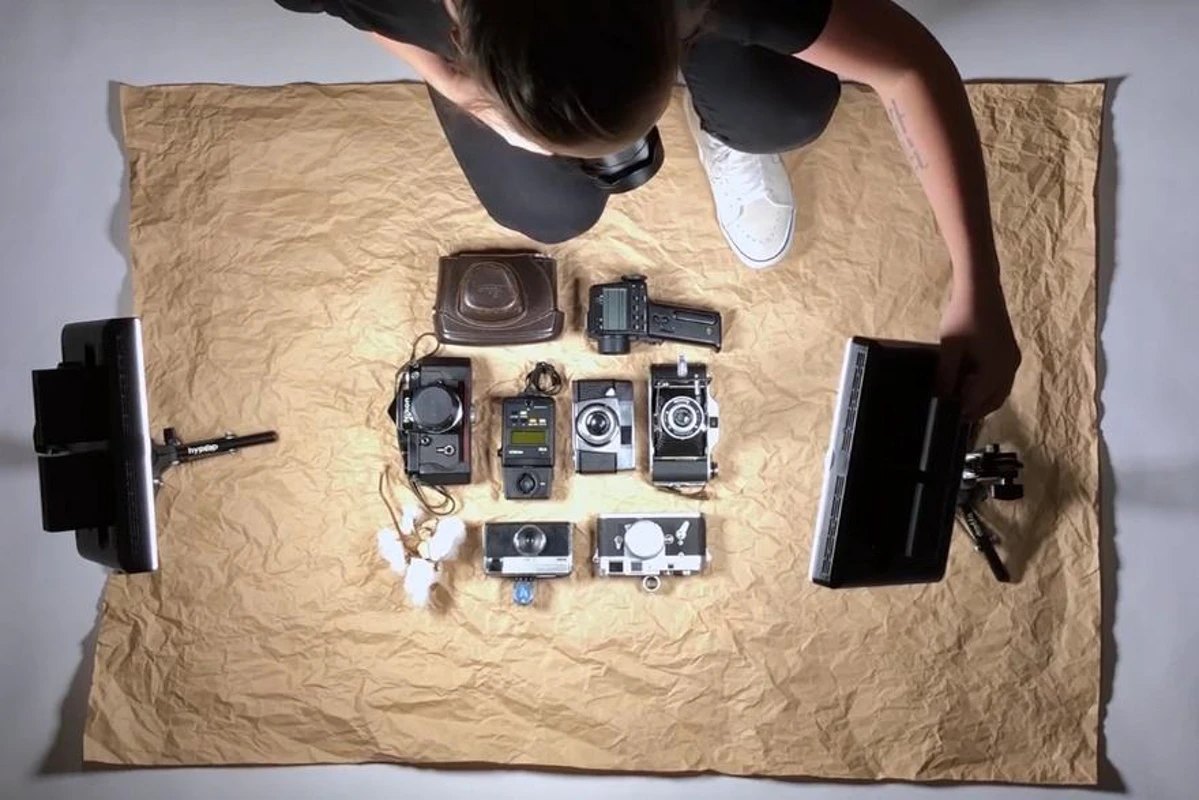 A big window or glass door will work as well if not better than a lamp.

You can also shoot outside!
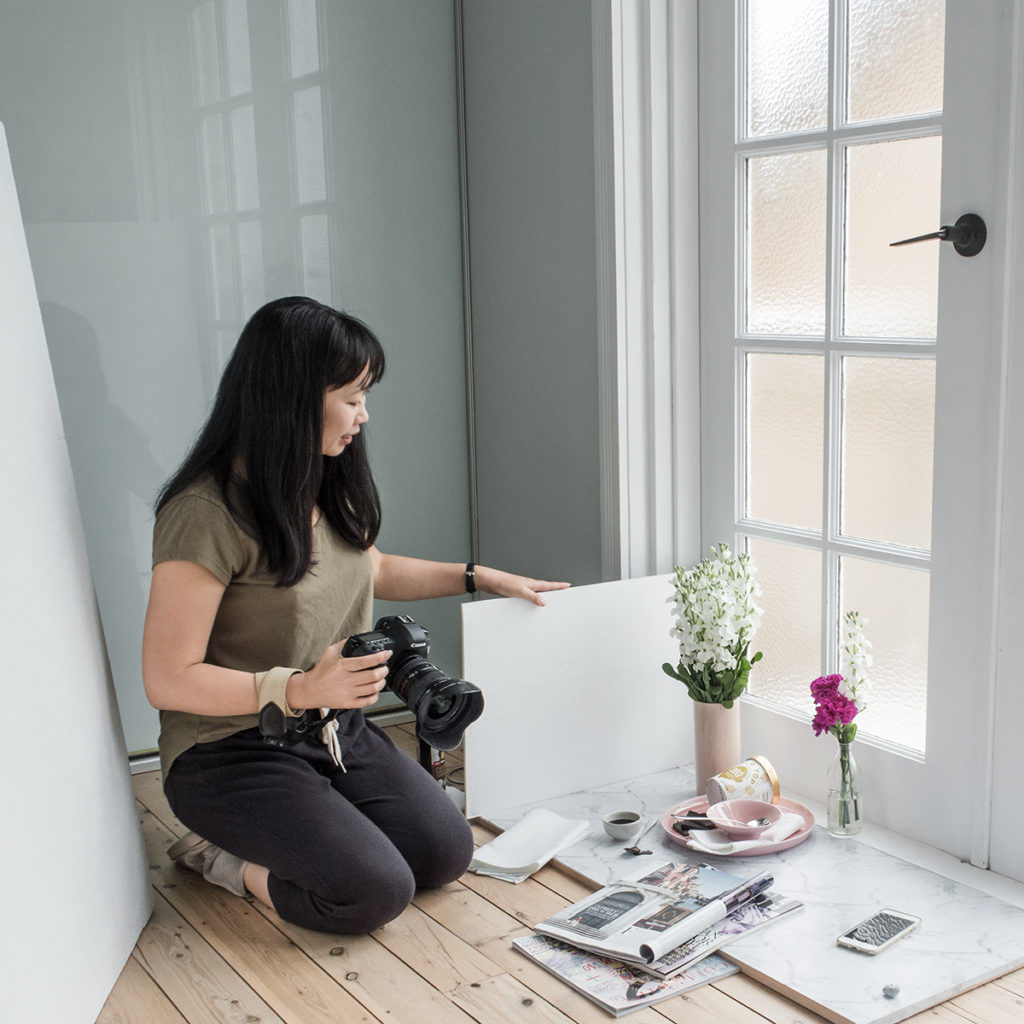 4. Arrange your objects thoughtfully
and aesthetically
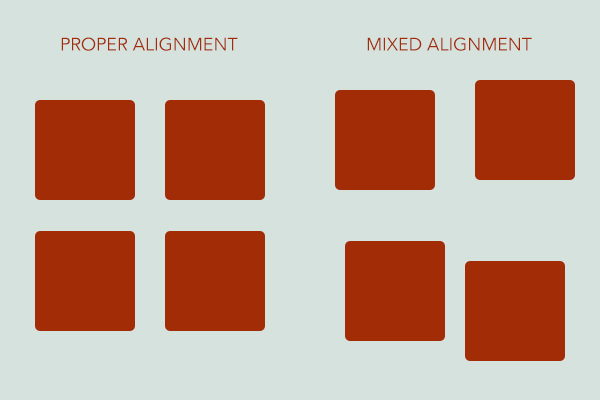 Static & Calming             Energetic & Fun
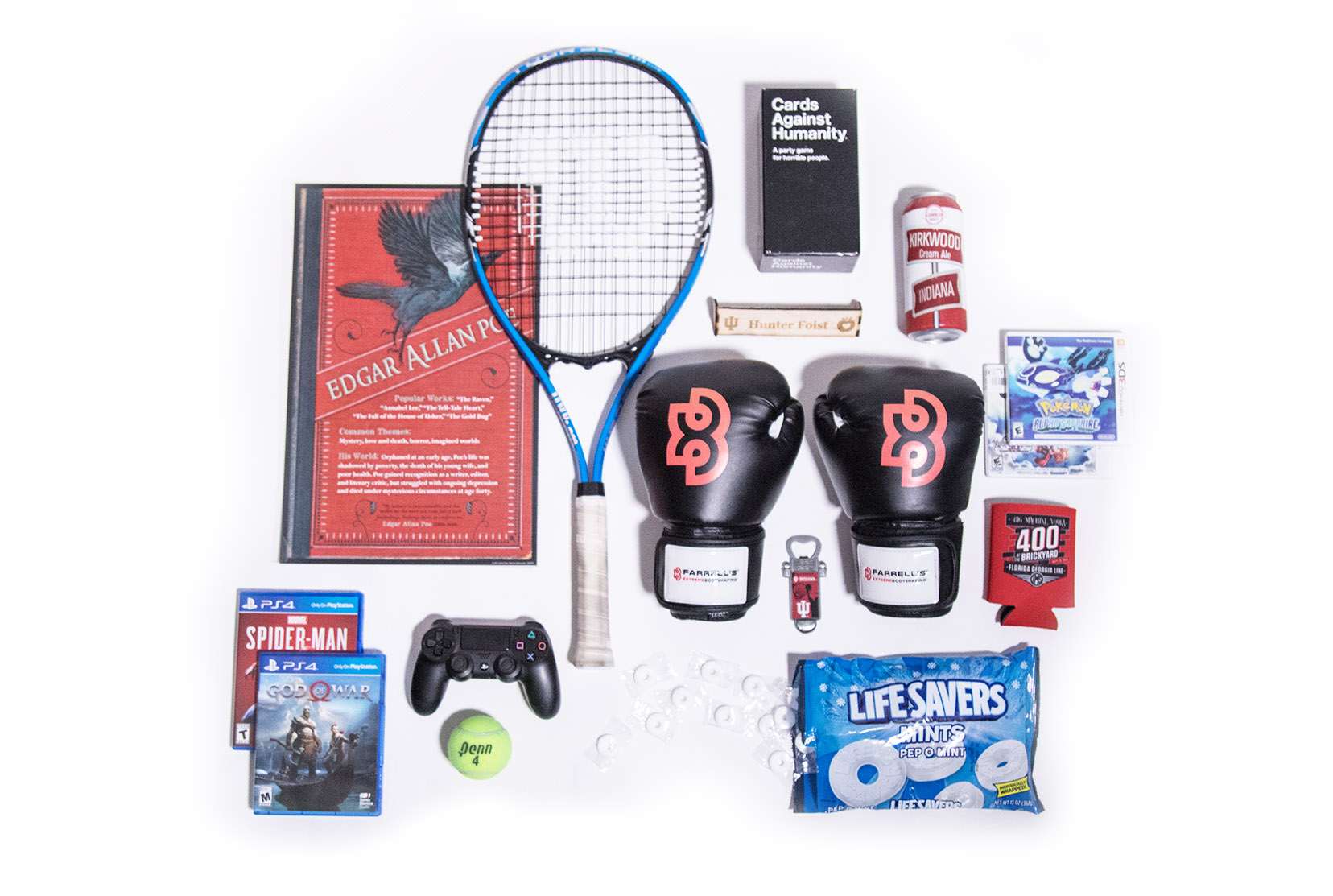 Even if the objects are random organizing them in a pleasing way makes for a good image
5. Take many photos from bird’s eye view. Re-arrange as you go along. Keep tapping phone to focus.

6.Edit using Snapseed. Don’t rush this part! Take your time to make your photo look its best.
24
7. In Teams you will turn in:
your best edited photo of your flat lay
the original shot before you edited it
screenshot (or collage) of ALL your shots
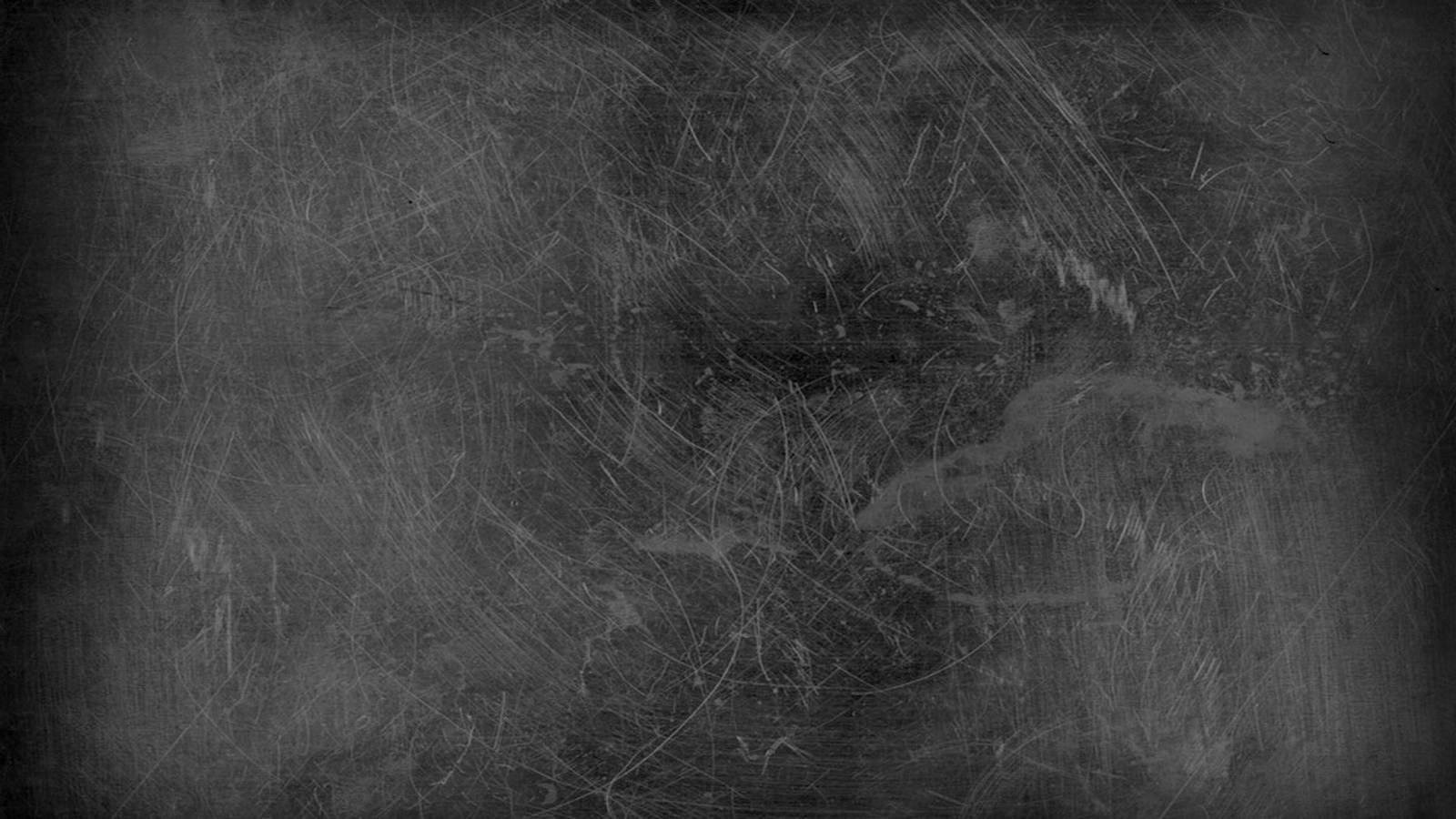 Student Work
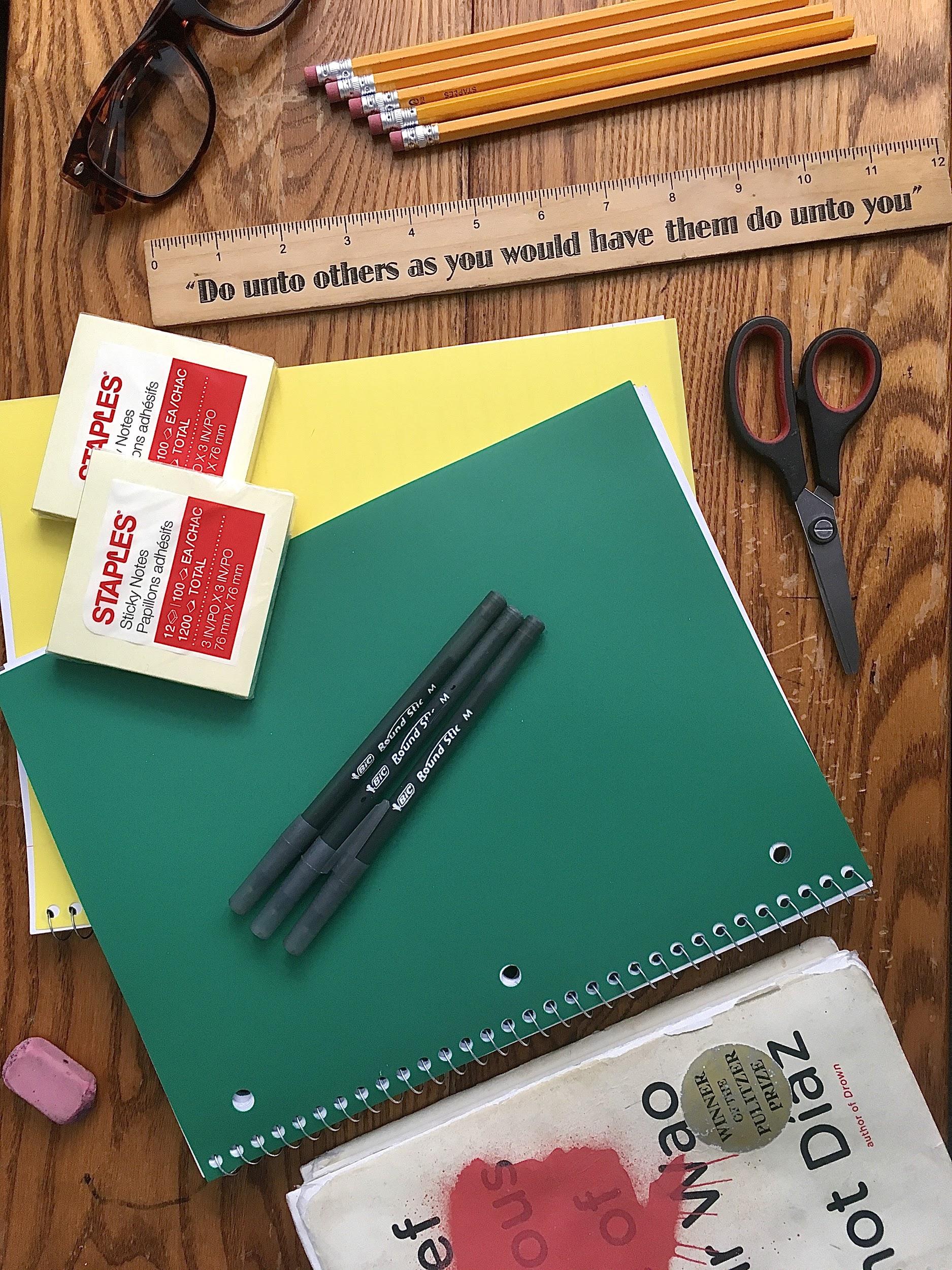 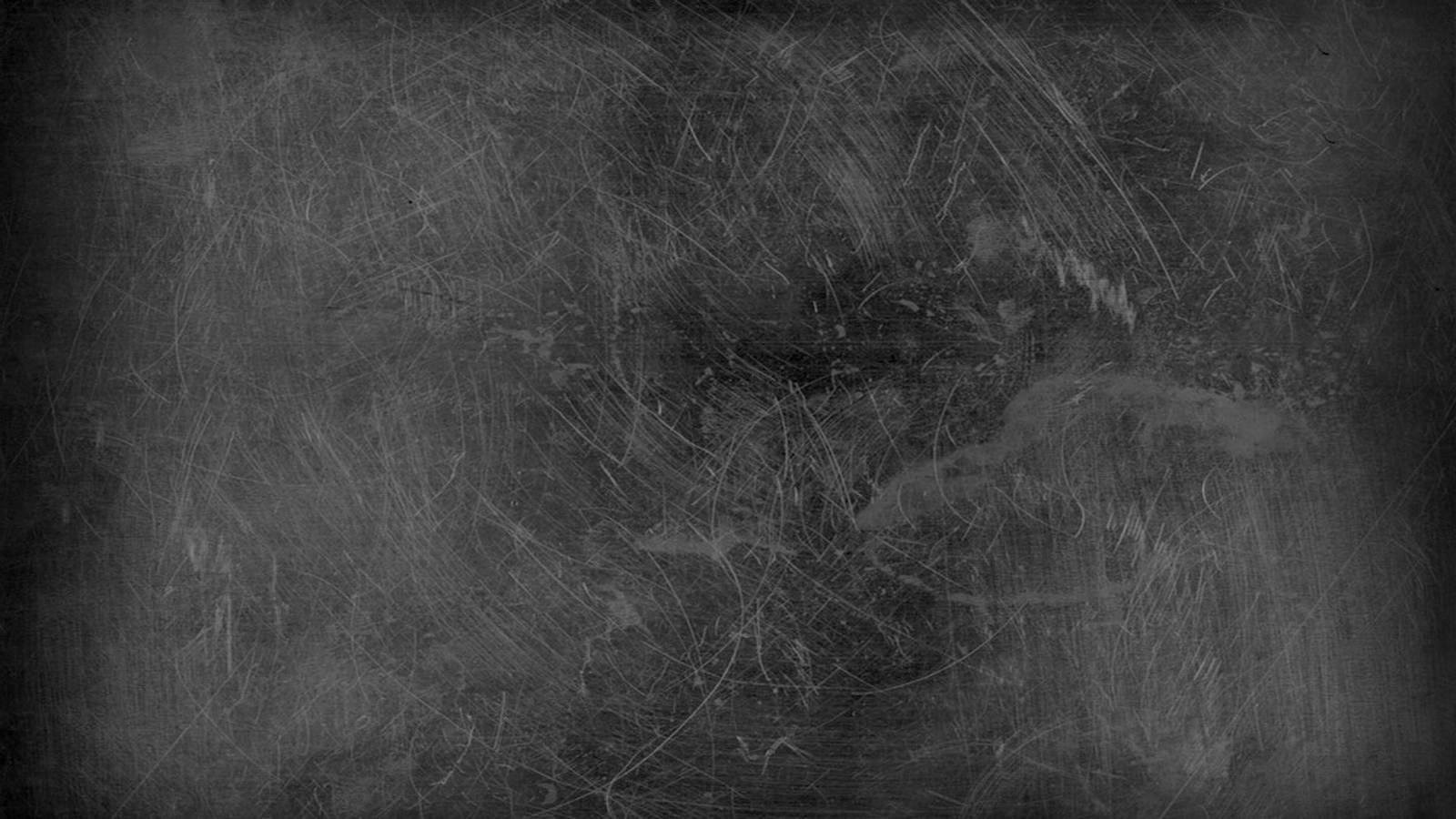 Ariel
School Day
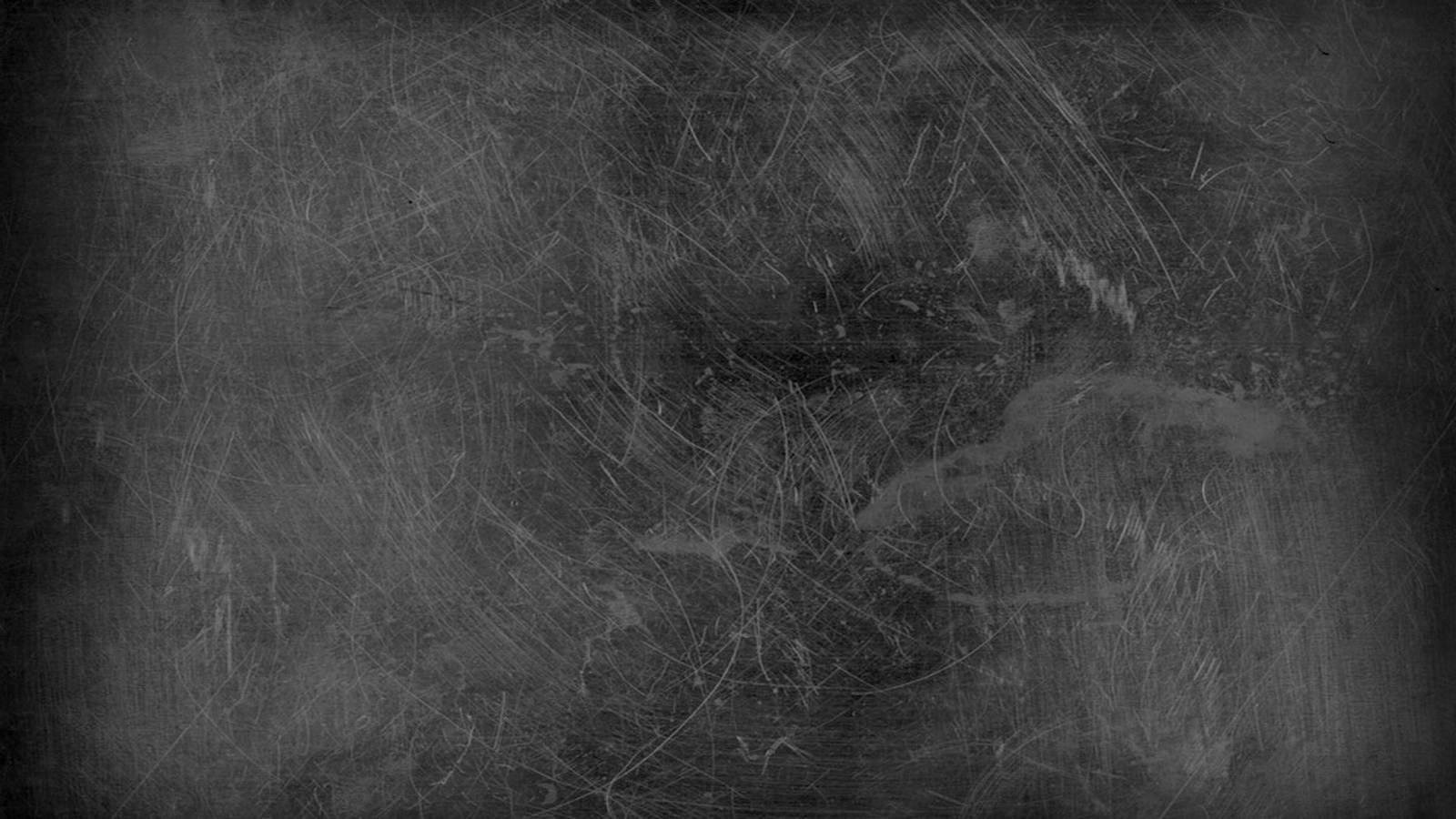 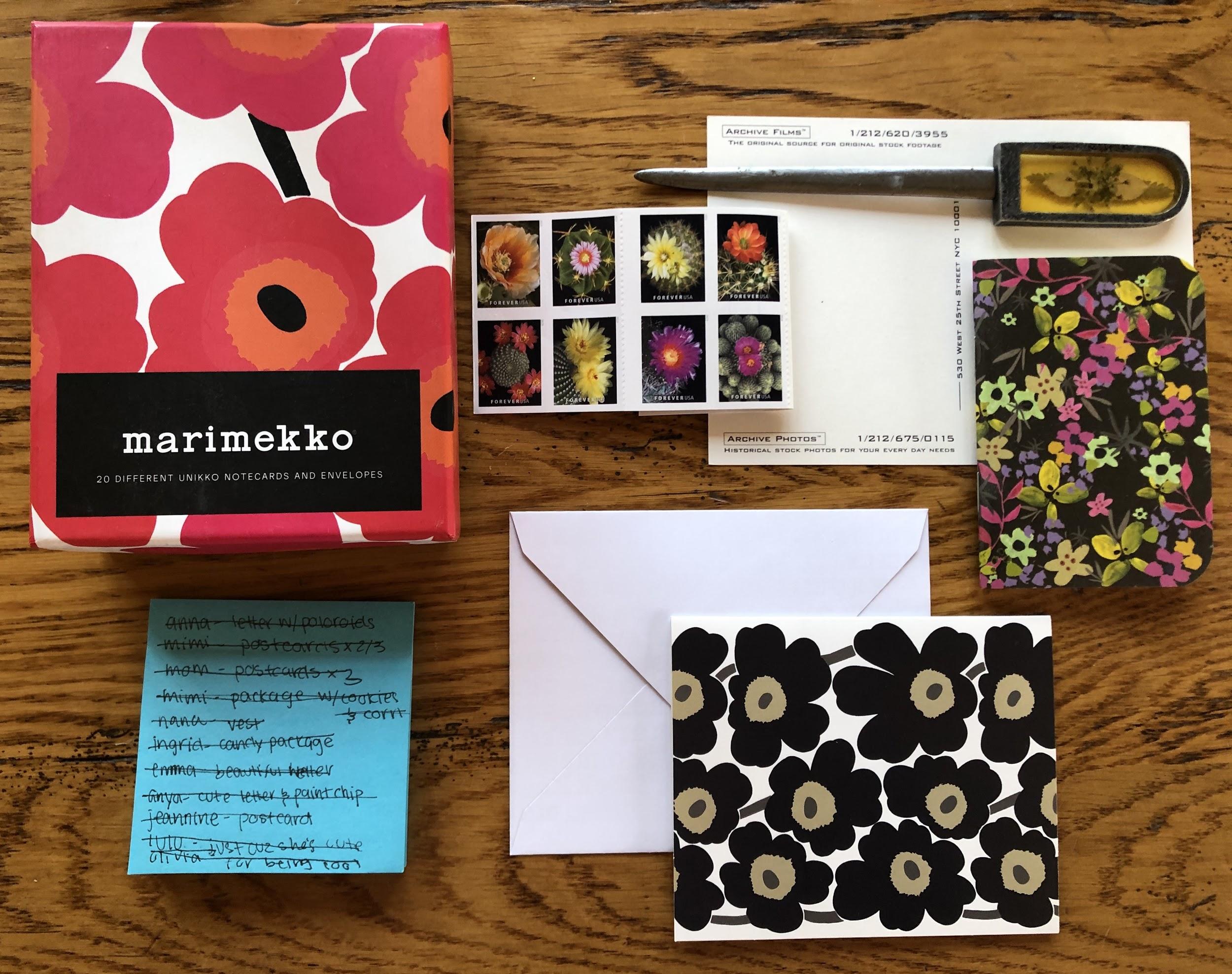 Edie
Keeping correspondence in a dark time
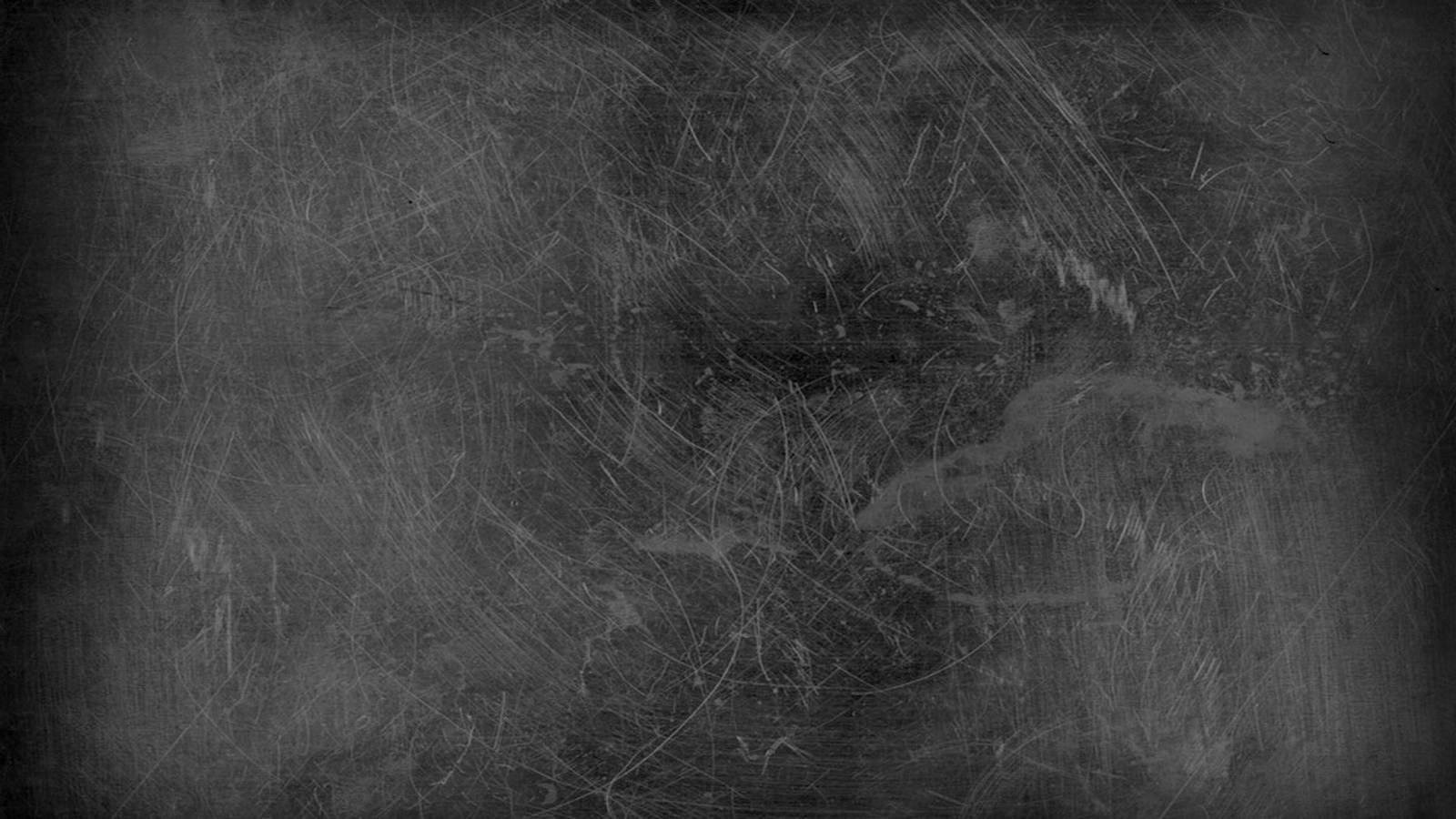 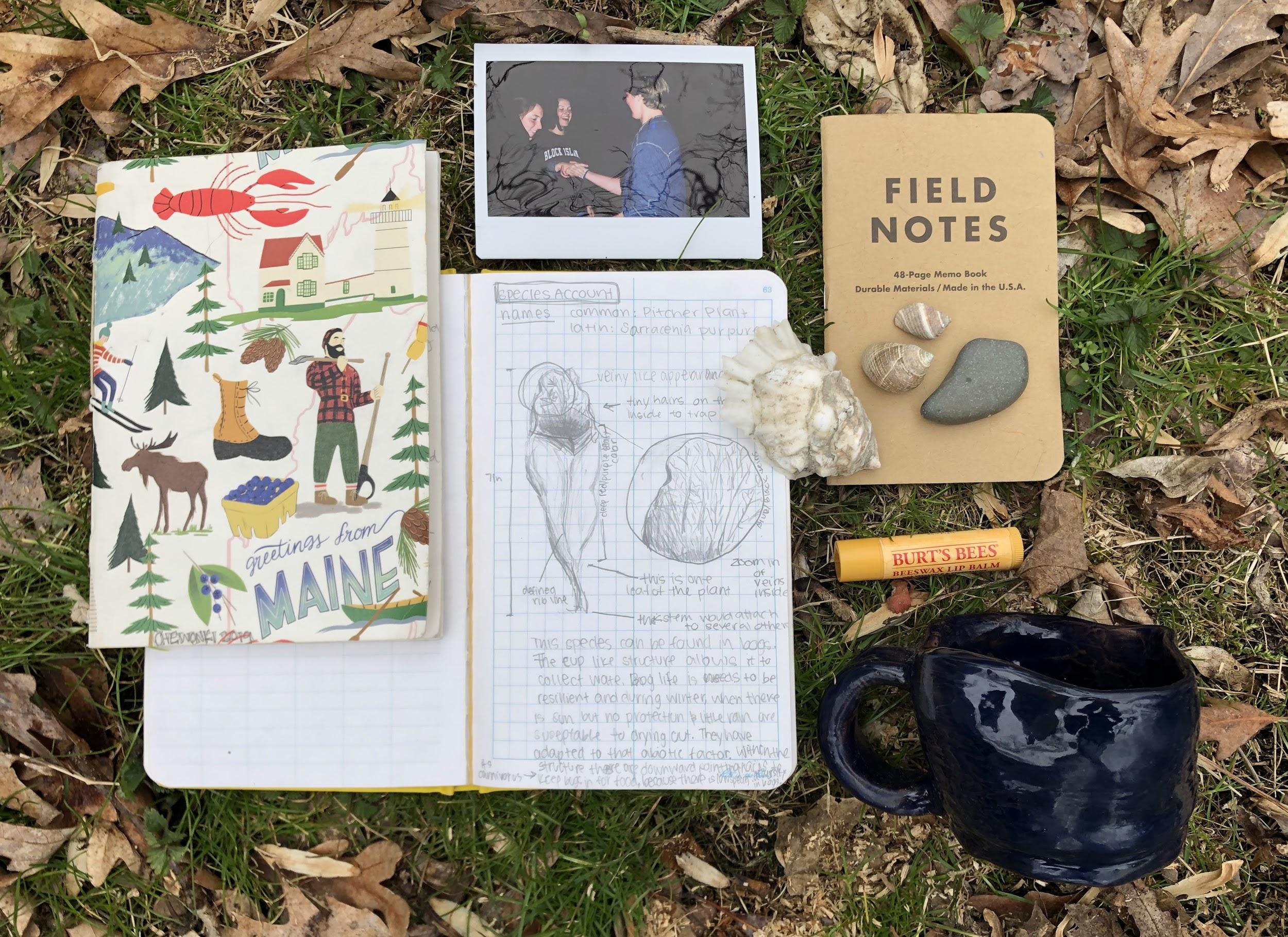 Edie
Semester in Maine
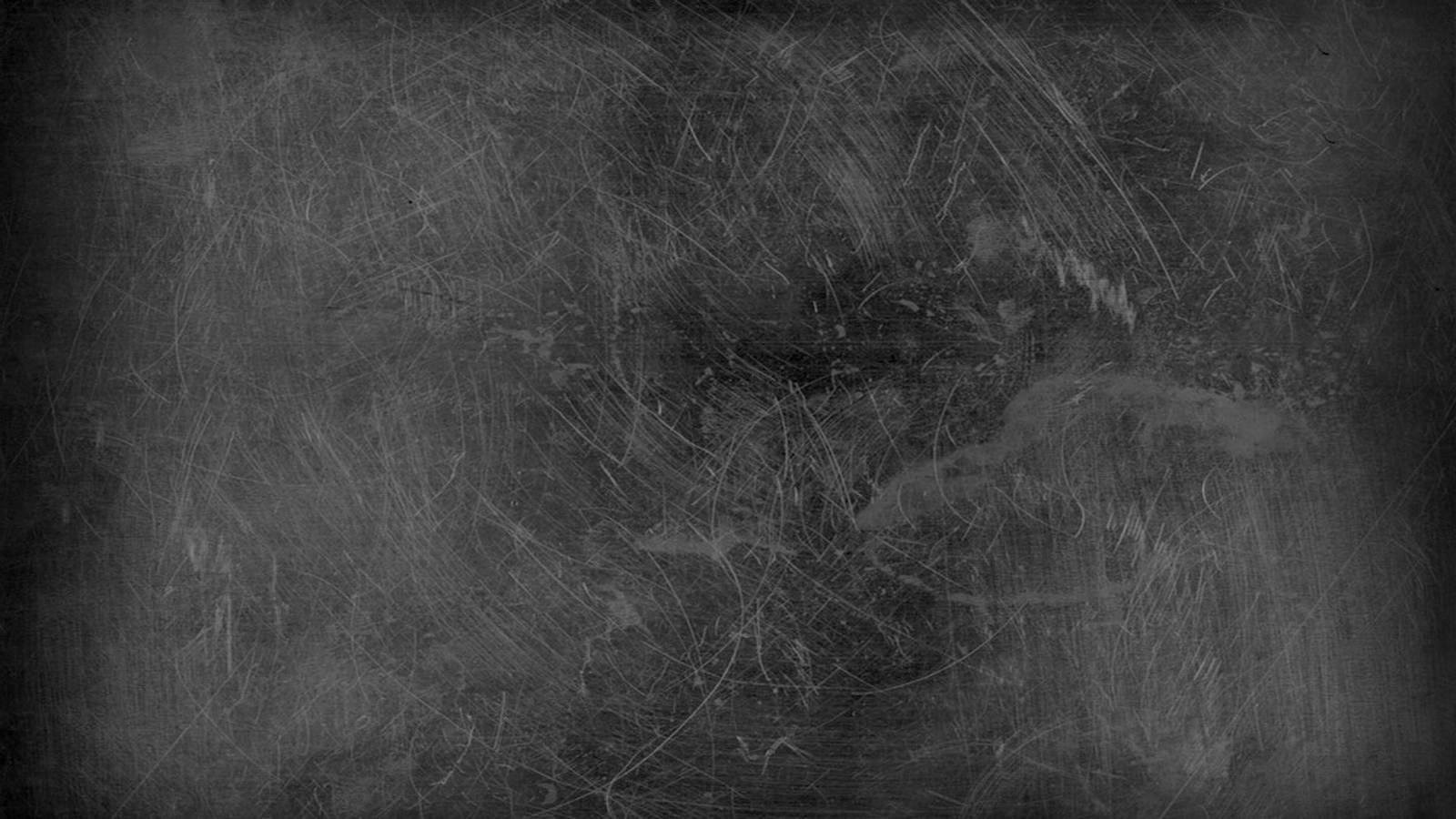 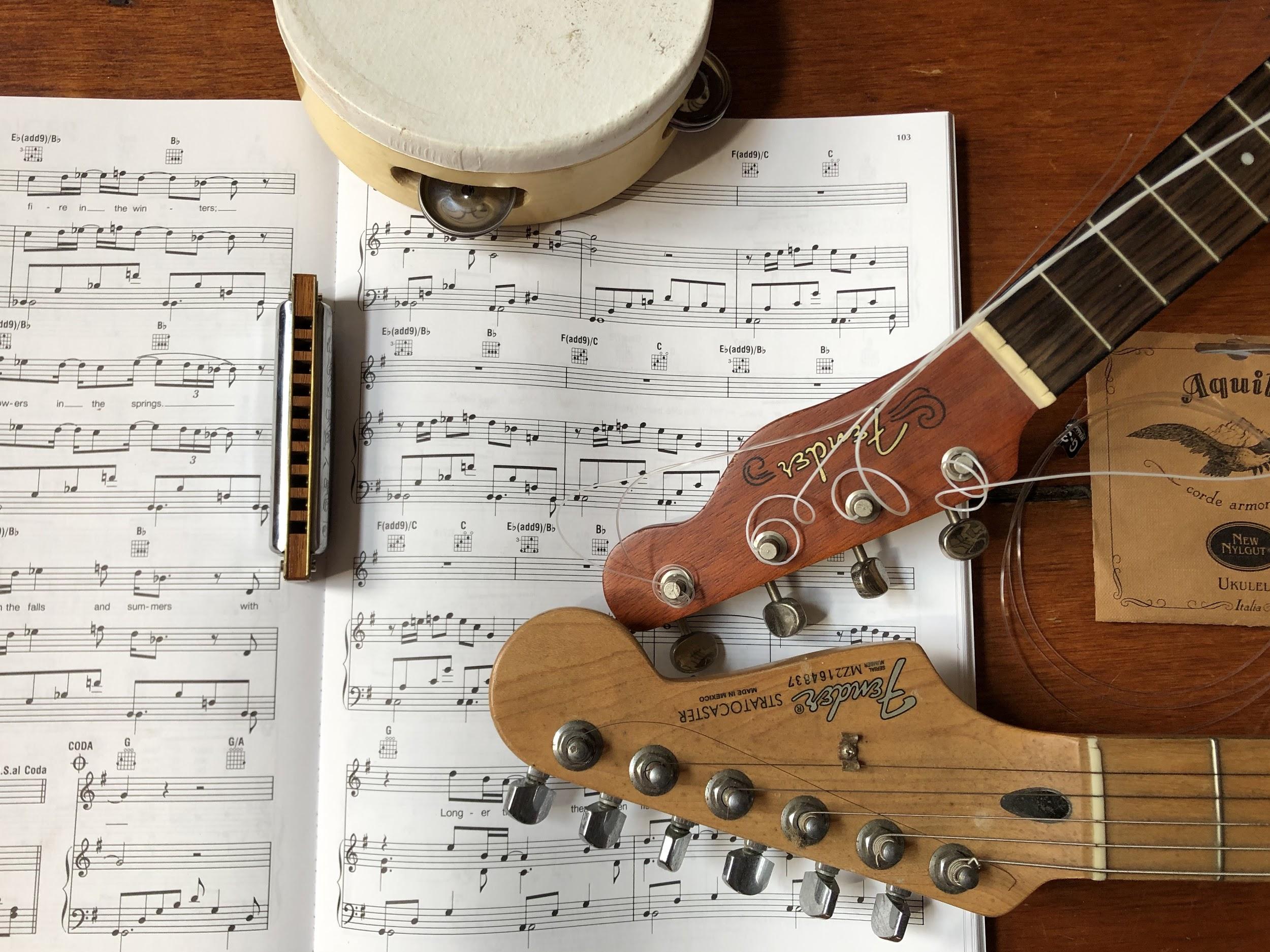 Edie
Idyllically Musical
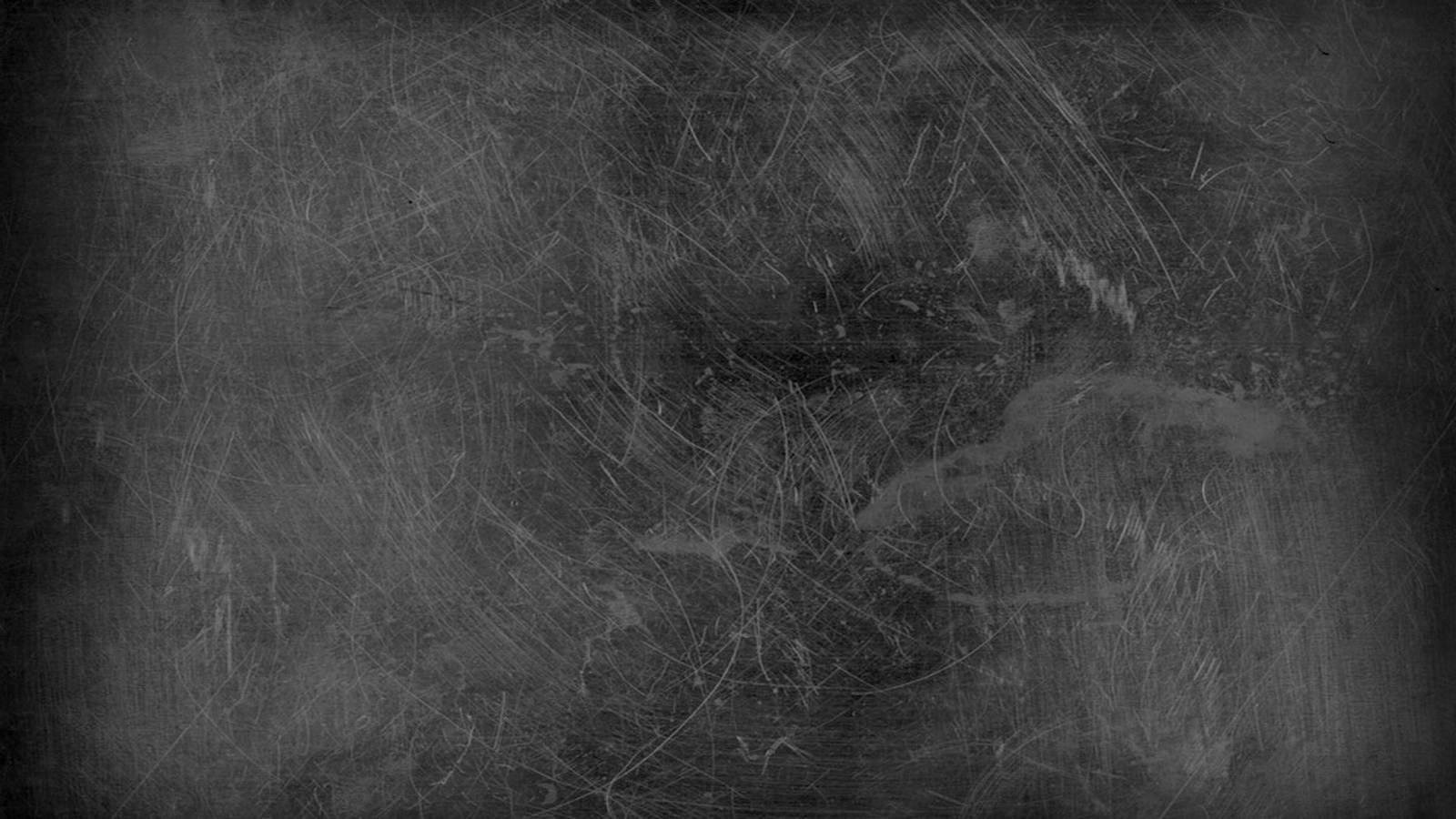 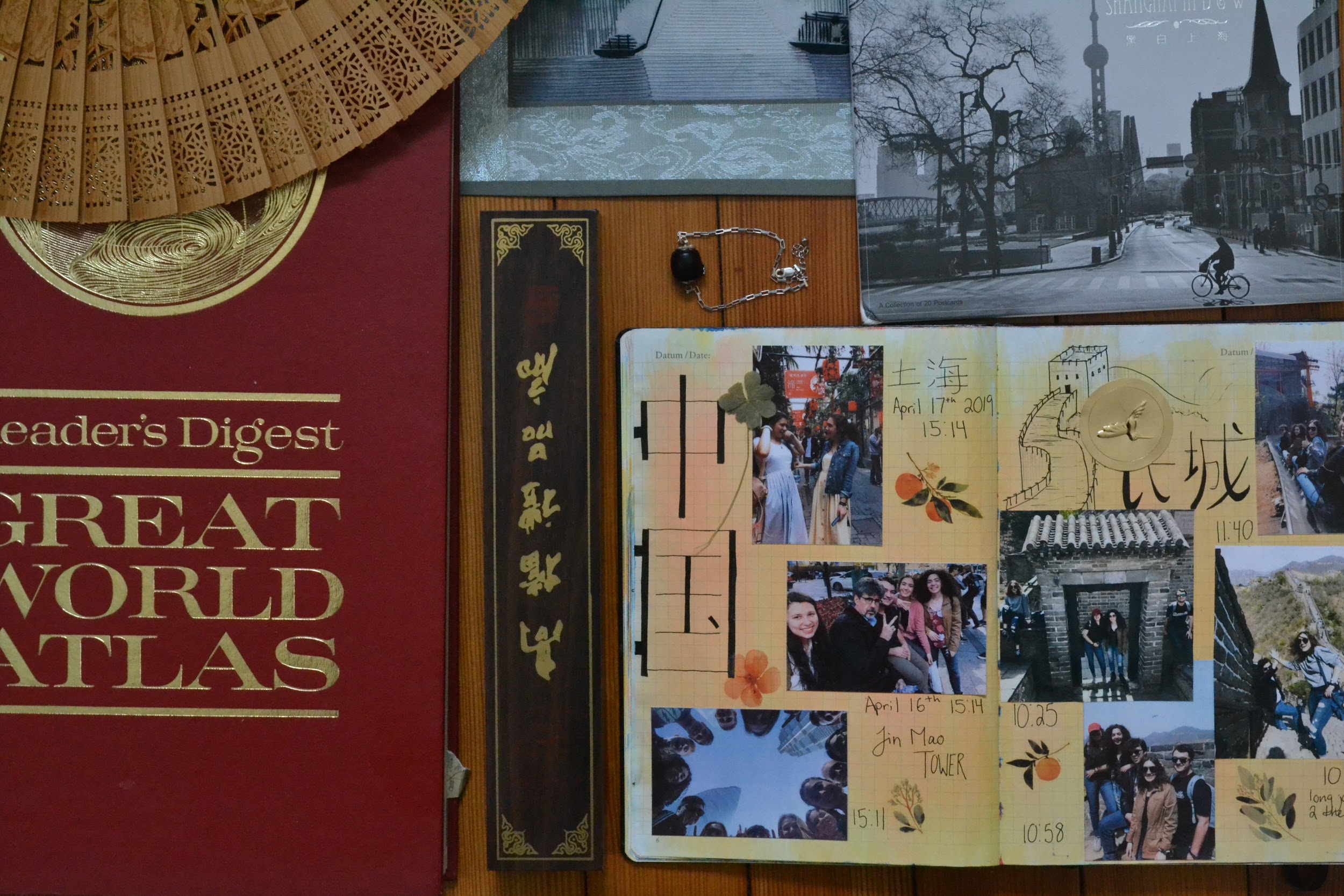 Ari
上海 / 北京
China 2019
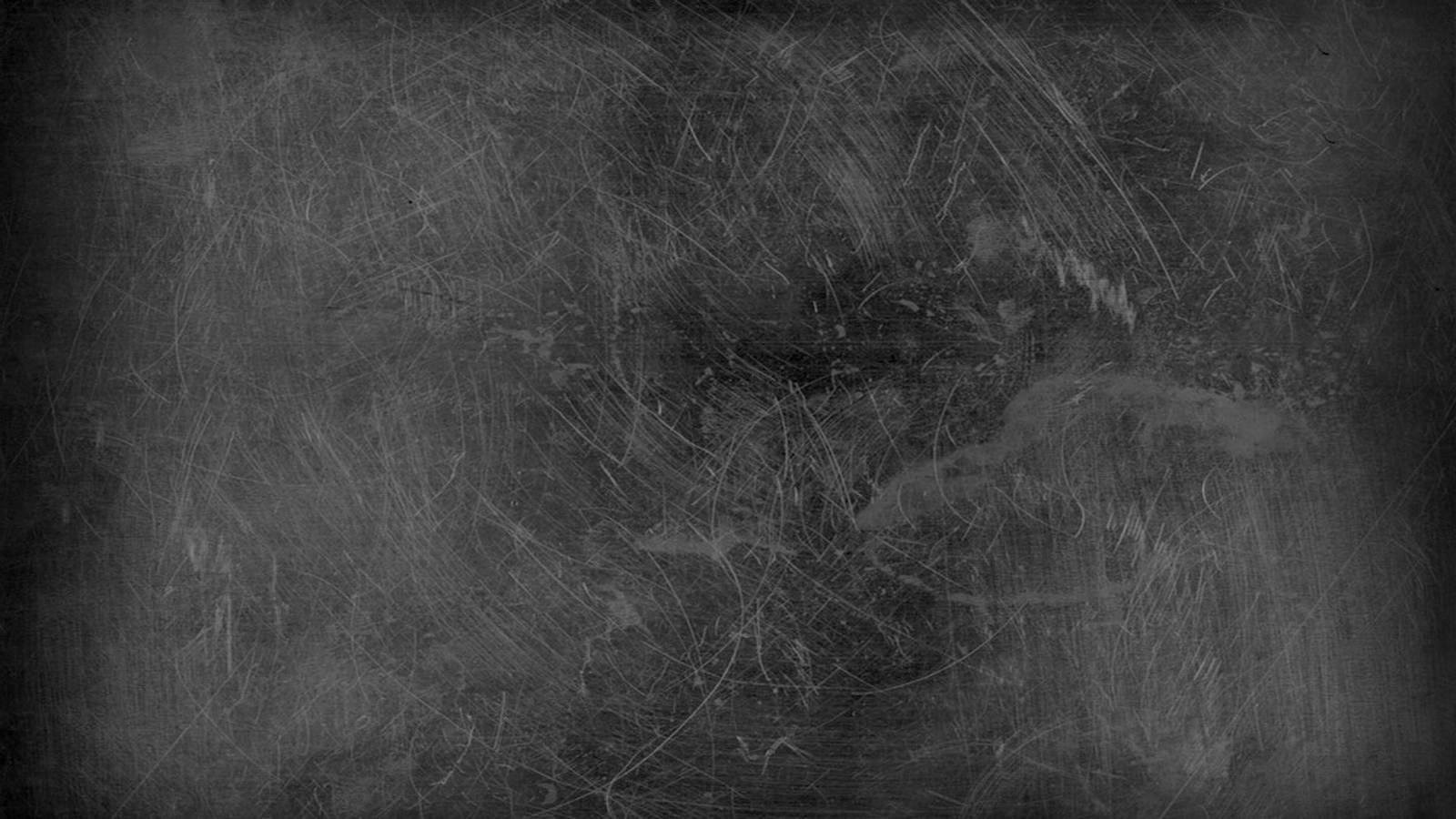 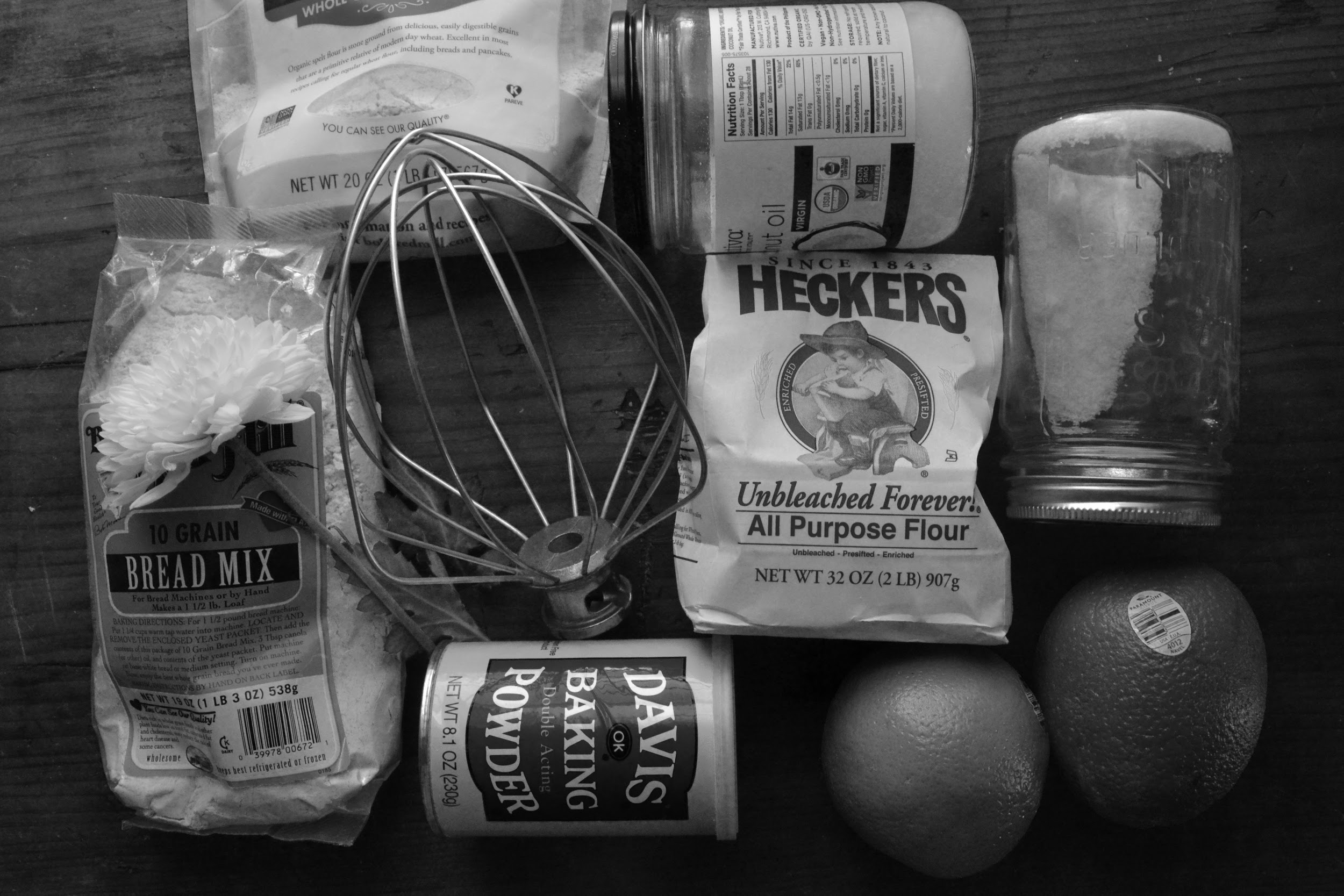 Ari
Baking